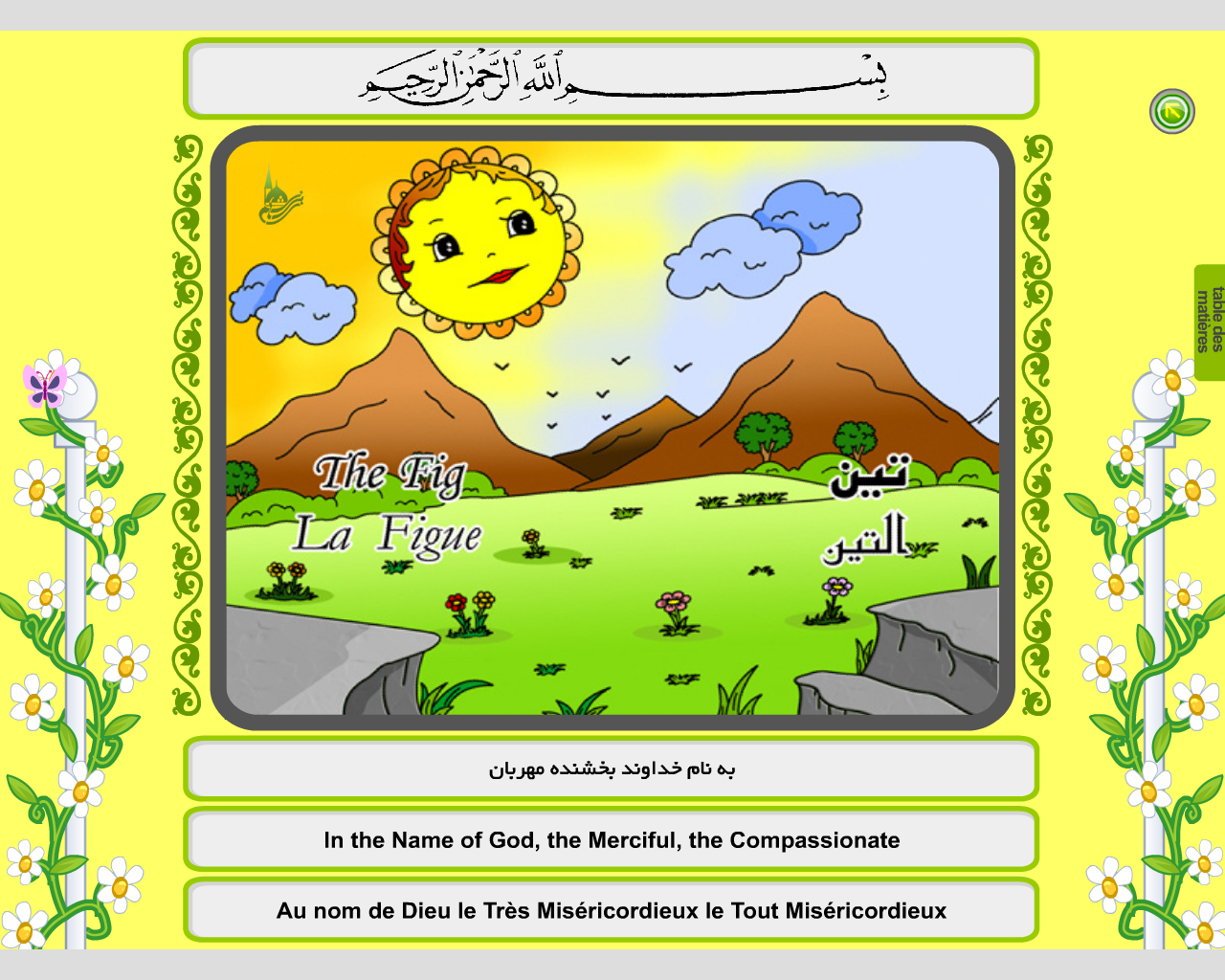 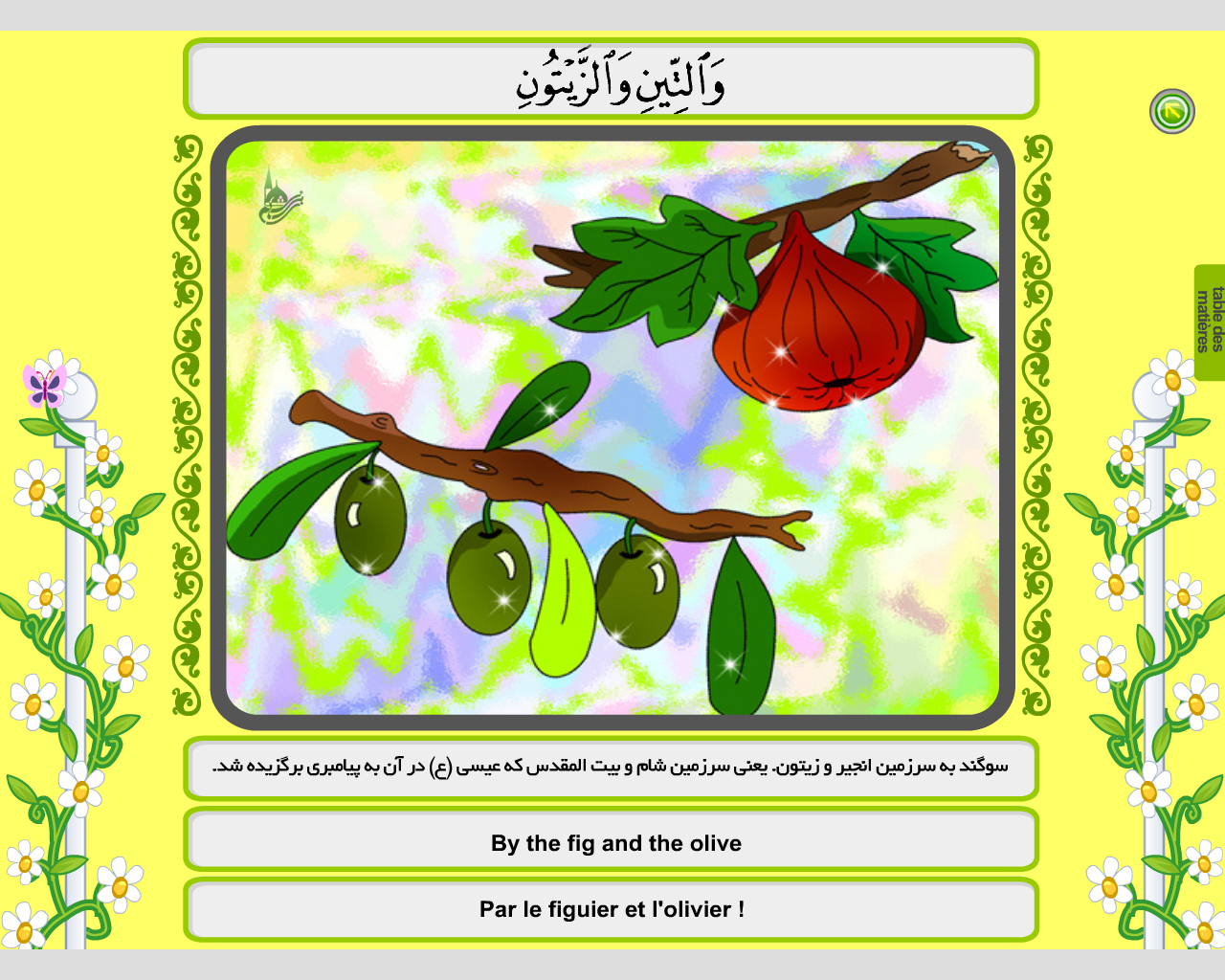 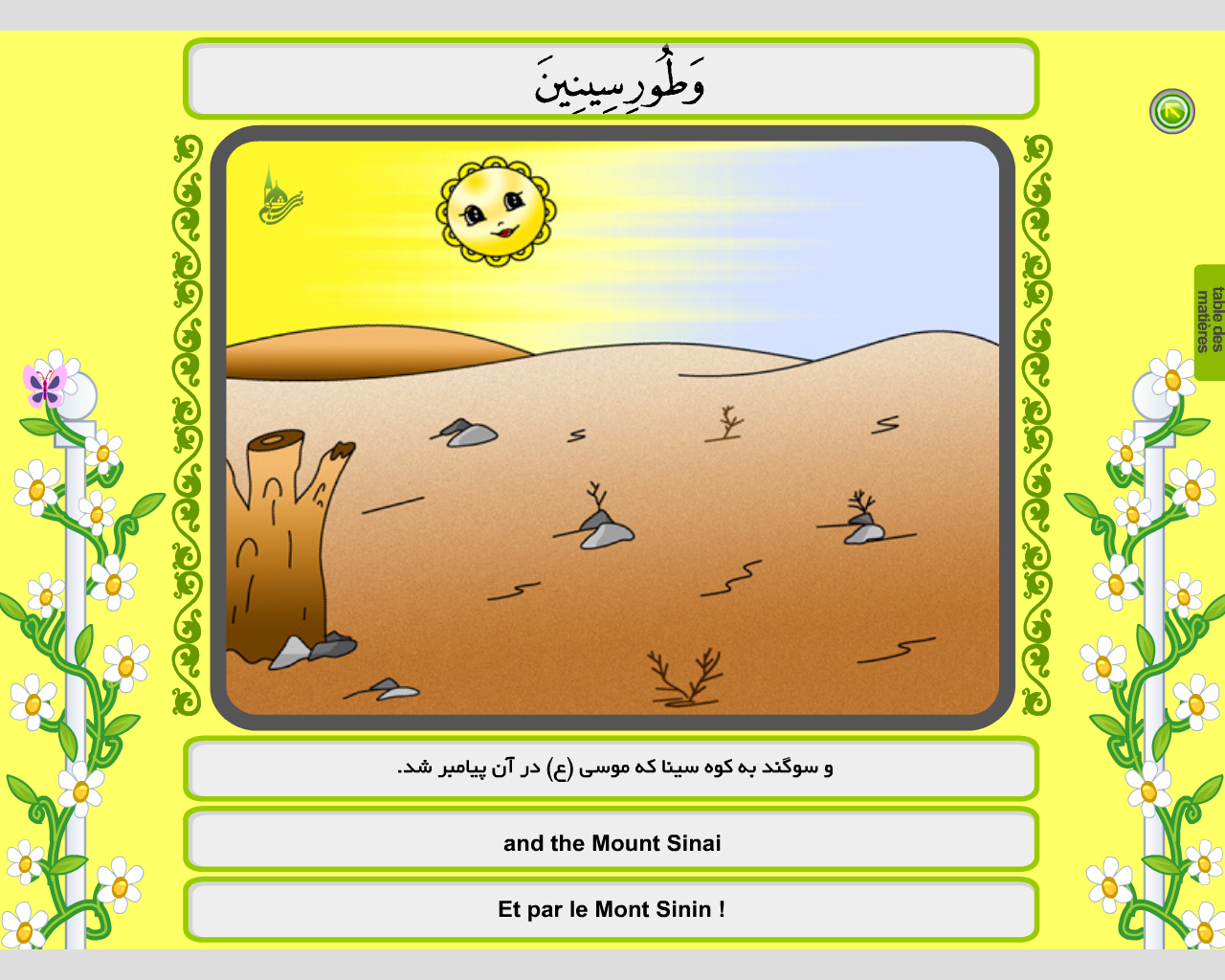 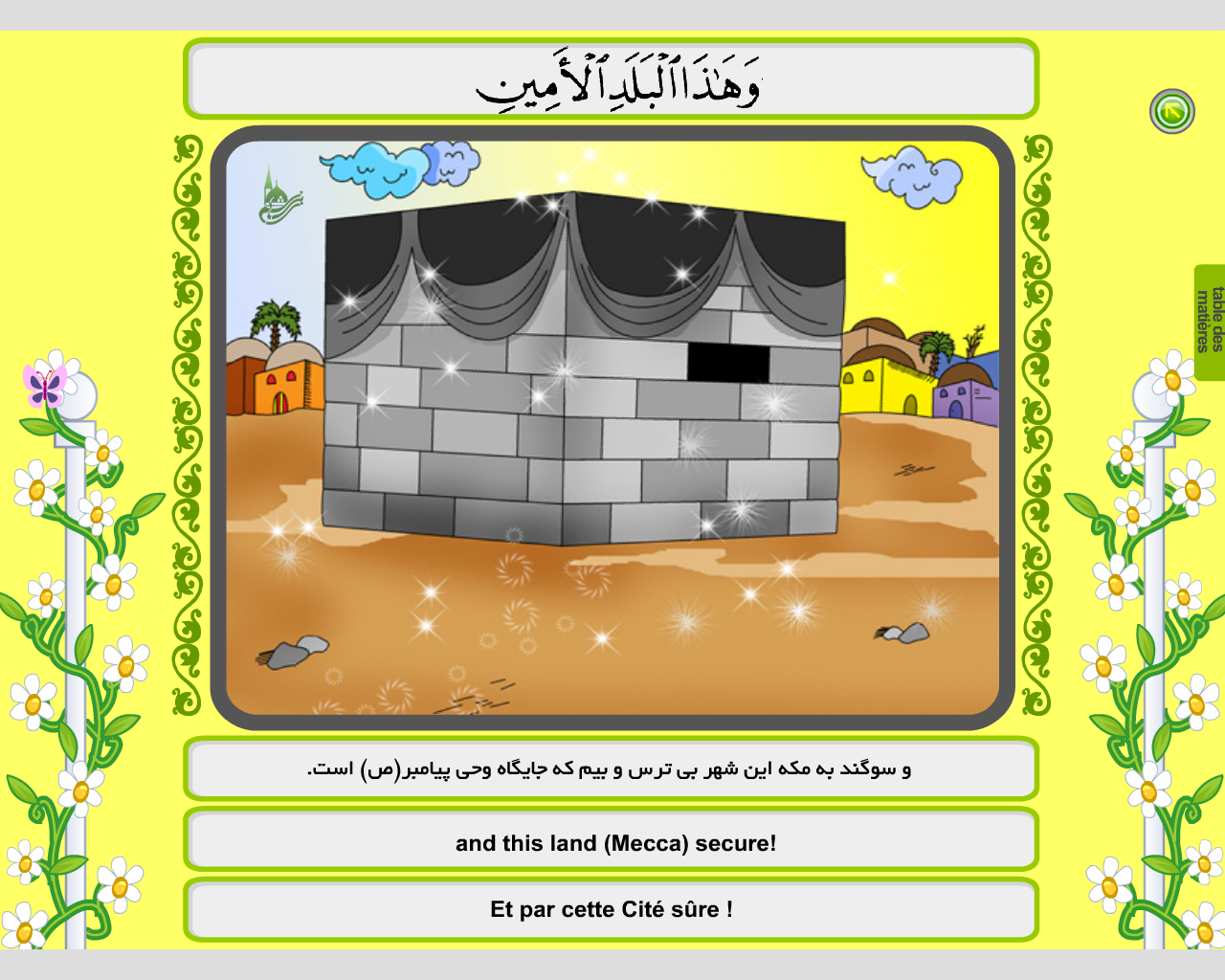 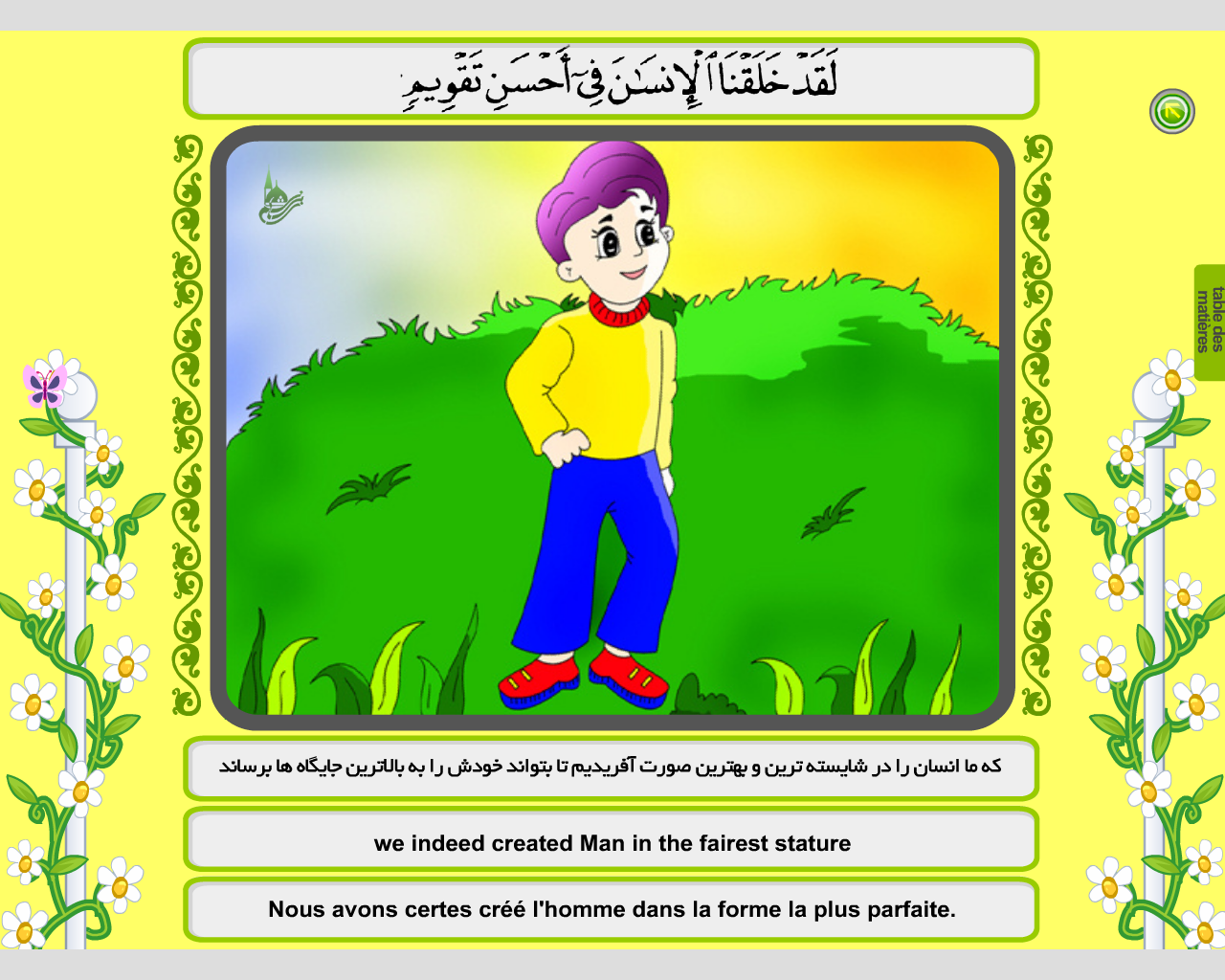 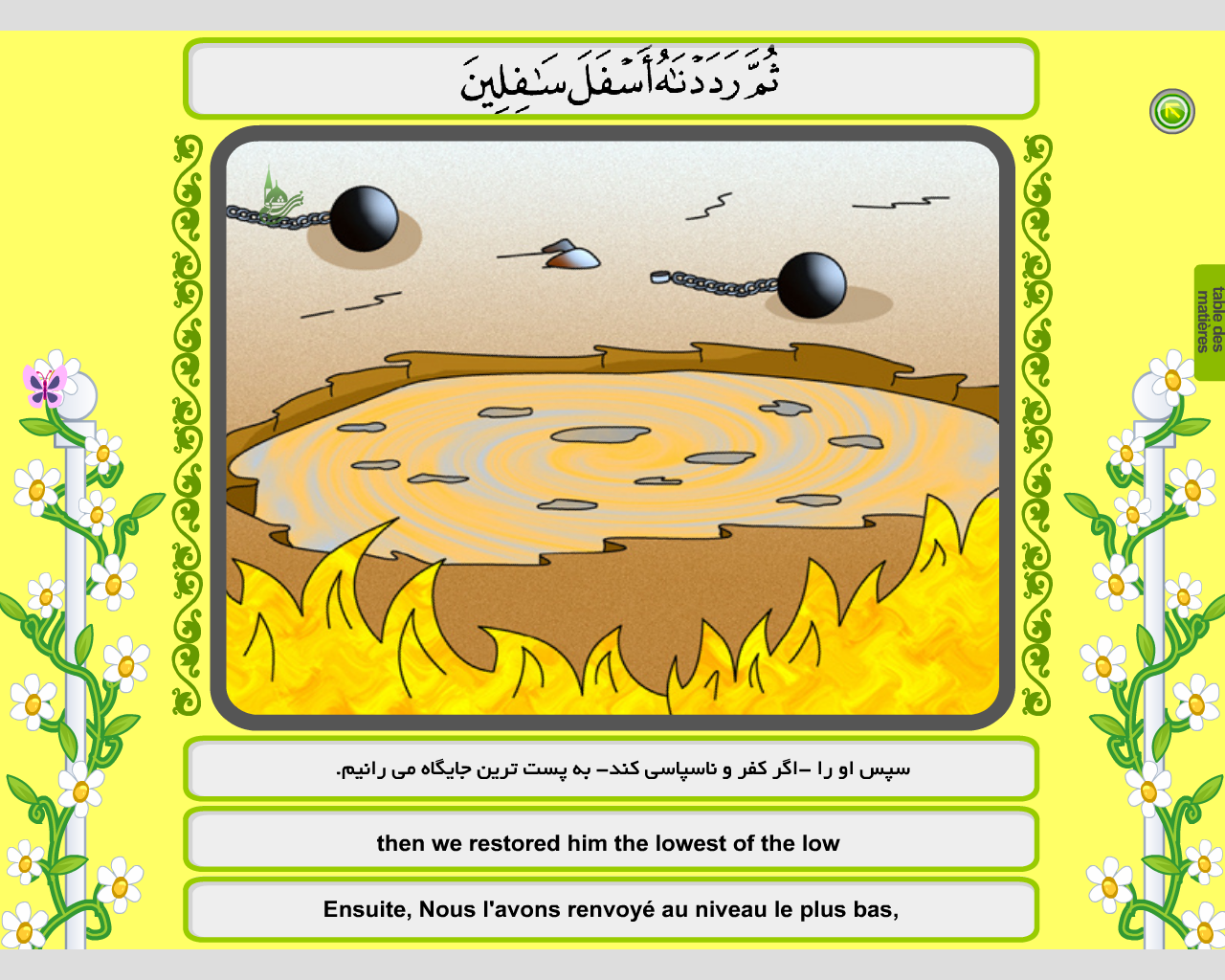 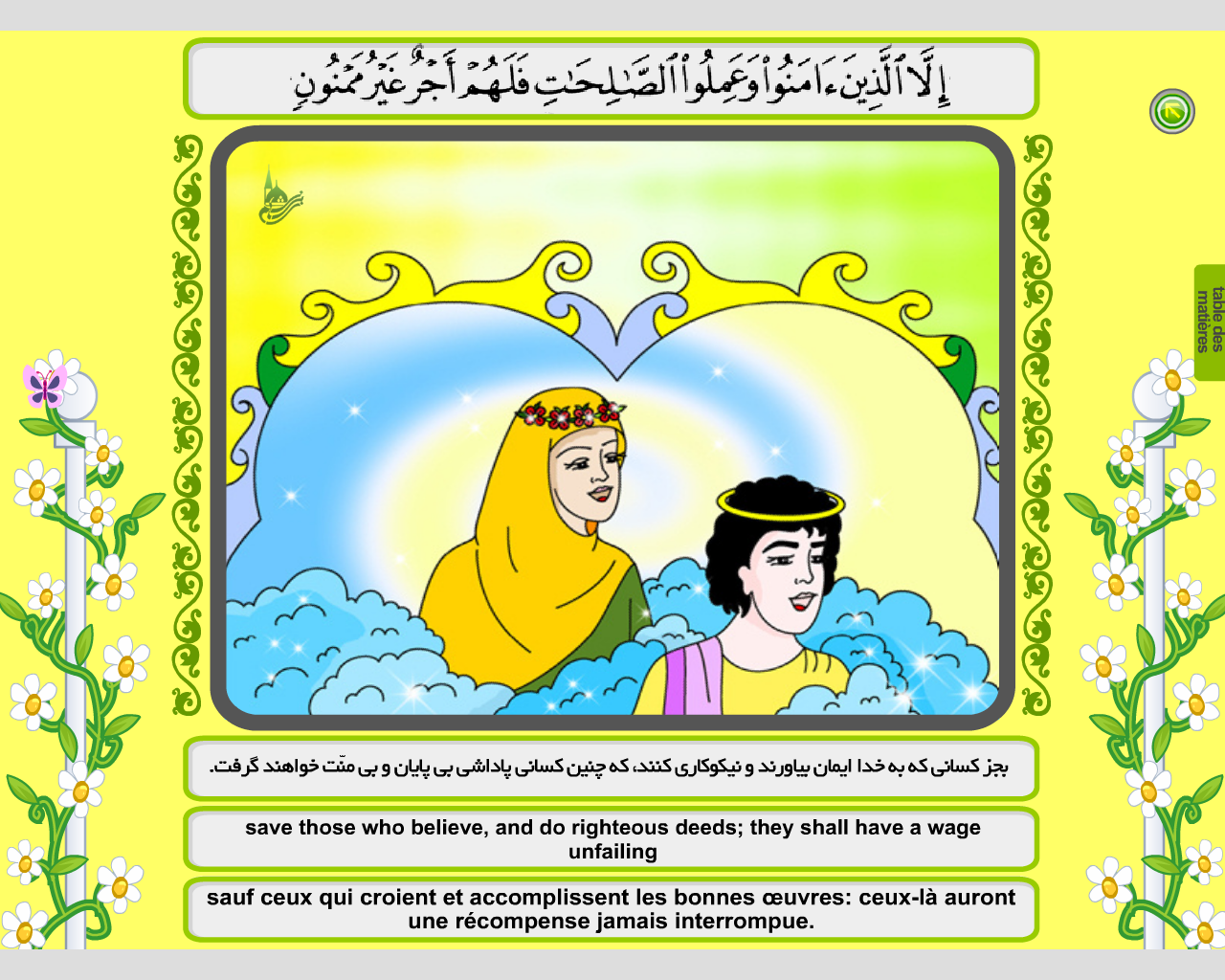 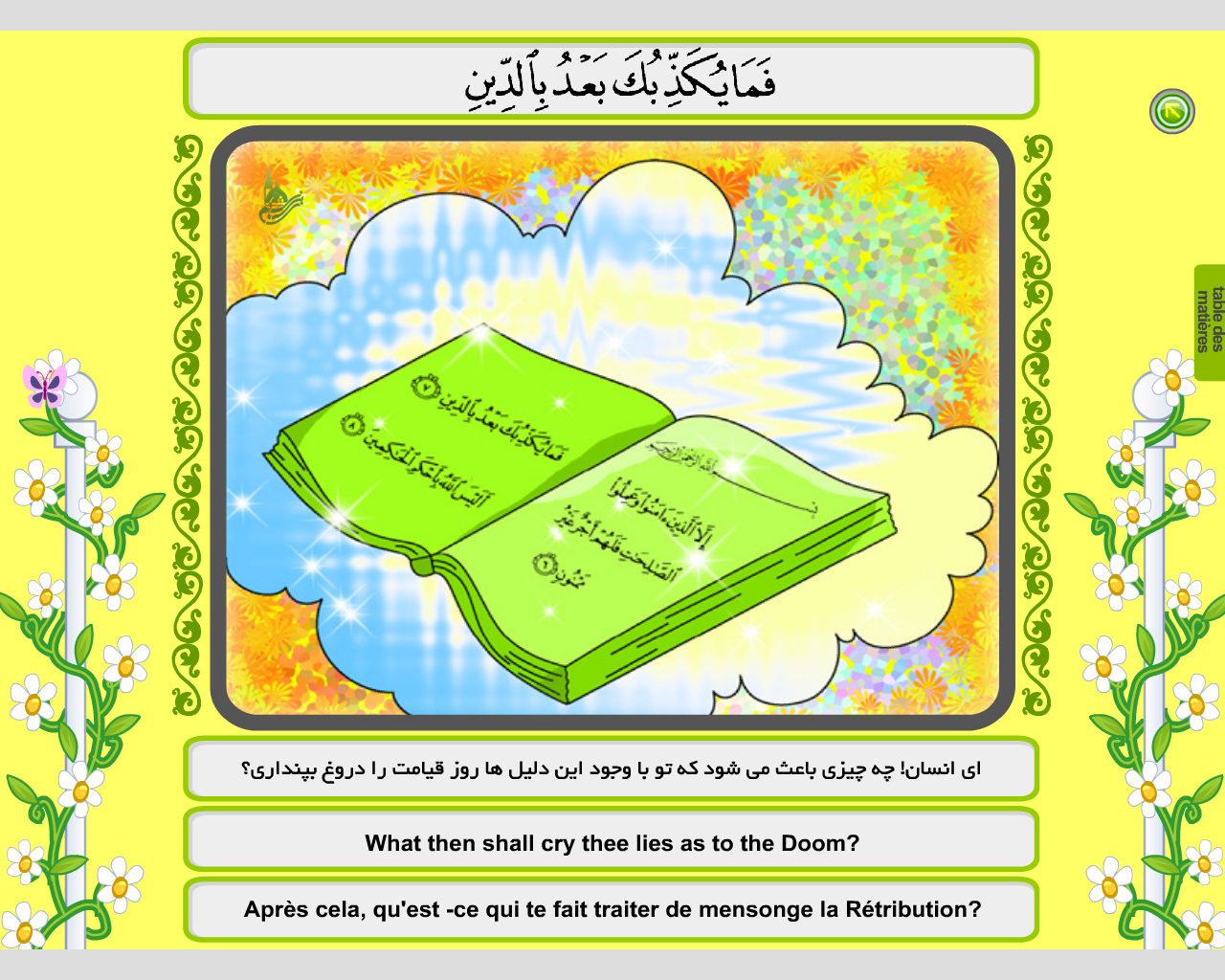 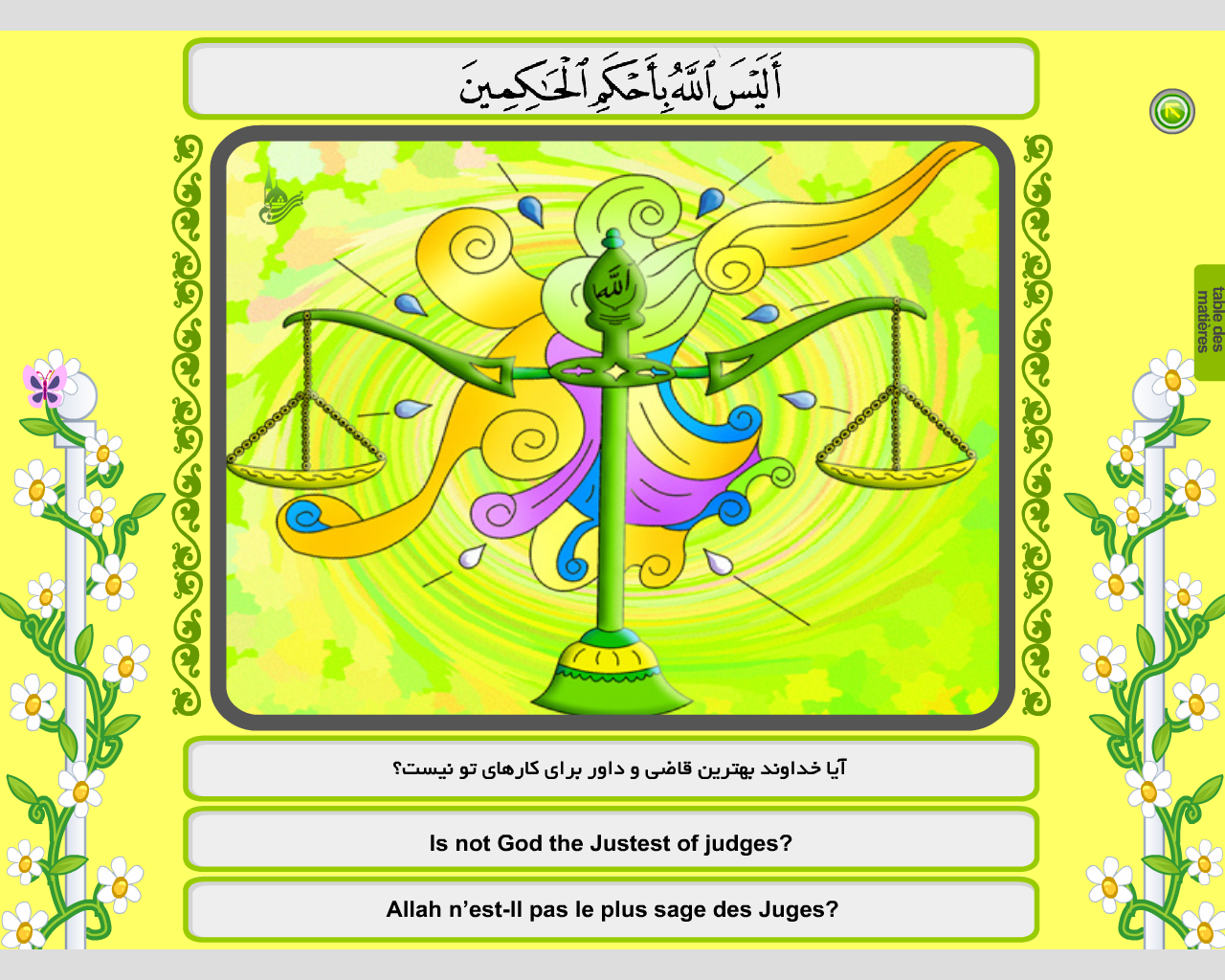 SOURCE : Bani Hashem Publications